1
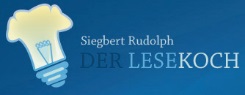 Titel:
Quelle:
Übungsart:
Titel:
Textquelle:
Übungen:
Vorsilben 2
Verneinung von Adjektiven
Siegbert Rudolph
Siegbert Rudolph
Bedienung:
Makros freischalten
Präsentationsmodus starten
Mit einem Klick geht es weiter
Beenden: Escape-Taste drücken
Nächste Seite
C:\Users\Master\OneDrive\01 Übungsdateien\Am Anfang\Silbenübungen\Vorsilben - Verneinungen.pptx - Seite 1
Klick auf die Vorsilbe, 
die die Bedeutung des Wortes umkehrt!
2
a  dis  il  im  in  ir  miss  un
un
sauber
weiter
Der Boden ist unsauber, also dreckig.
Glück
Vorherige Seite
Nächste Seite
C:\Users\Master\OneDrive\01 Übungsdateien\Am Anfang\Silbenübungen\Vorsilben - Verneinungen.pptx - Seite 2
Klick auf die Vorsilbe, 
die die Bedeutung des Wortes umkehrt!
3
a  dis  il  im  in  ir  miss  un
in
direkt
weiter
Er sagte es nicht rundheraus, sondern deutete die Tat nur indirekt an.
Glück
Vorherige Seite
Nächste Seite
C:\Users\Master\OneDrive\01 Übungsdateien\Am Anfang\Silbenübungen\Vorsilben - Verneinungen.pptx - Seite 3
Klick auf die Vorsilbe, 
die die Bedeutung des Wortes umkehrt!
4
a  dis  il  im  in  ir  miss  un
un
genau
weiter
Er traf das Ziel nicht. Er zielte ungenau.
Glück
Vorherige Seite
Nächste Seite
C:\Users\Master\OneDrive\01 Übungsdateien\Am Anfang\Silbenübungen\Vorsilben - Verneinungen.pptx - Seite 4
Klick auf die Vorsilbe, 
die die Bedeutung des Wortes umkehrt!
5
a  dis  il  im  in  ir  miss  un
ir
rational
weiter
Er dachte nicht nach. Er handelte irrational, 
also ohne seinen Verstand zu gebrauchen.
Glück
Vorherige Seite
Nächste Seite
C:\Users\Master\OneDrive\01 Übungsdateien\Am Anfang\Silbenübungen\Vorsilben - Verneinungen.pptx - Seite 5
Klick auf die Vorsilbe, 
die die Bedeutung des Wortes umkehrt!
6
a  dis  il  im  in  ir  miss  un
in
tolerant
weiter
Wer die Religion eines anderen nicht akzeptiert,
verhält sich intolerant.
Glück
Vorherige Seite
Nächste Seite
C:\Users\Master\OneDrive\01 Übungsdateien\Am Anfang\Silbenübungen\Vorsilben - Verneinungen.pptx - Seite 6
Klick auf die Vorsilbe, 
die die Bedeutung des Wortes umkehrt!
7
a  dis  il  im  in  ir  miss  un
in
formell
weiter
Bei einem informellen Treffen geht es zwanglos zu.
Z.B. ist die Kleiderordnung lockerer oder es gibt keine feste Tagesordnung.
Glück
Vorherige Seite
Nächste Seite
C:\Users\Master\OneDrive\01 Übungsdateien\Am Anfang\Silbenübungen\Vorsilben - Verneinungen.pptx - Seite 7
Klick auf die Vorsilbe, 
die die Bedeutung des Wortes umkehrt!
8
a  dis  il  im  in  ir  miss  un
il
loyal
weiter
Der Mitarbeiter hinterging seinen Chef.
Er verhielt sich illoyal.
Glück
Vorherige Seite
Nächste Seite
C:\Users\Master\OneDrive\01 Übungsdateien\Am Anfang\Silbenübungen\Vorsilben - Verneinungen.pptx - Seite 8
Klick auf die Vorsilbe, 
die die Bedeutung des Wortes umkehrt!
9
a  dis  il  im  in  ir  miss  un
ir
regulär
weiter
Das Rennen war nicht genehmigt.
Es fang irregulär statt.
Glück
Vorherige Seite
Nächste Seite
C:\Users\Master\OneDrive\01 Übungsdateien\Am Anfang\Silbenübungen\Vorsilben - Verneinungen.pptx - Seite 9
Klick auf die Vorsilbe, 
die die Bedeutung des Wortes umkehrt!
10
a  dis  il  im  in  ir  miss  un
un
verständlich
weiter
Sein Vortrag war unverständlich,
also wirr und konfus.
Glück
Vorherige Seite
Nächste Seite
C:\Users\Master\OneDrive\01 Übungsdateien\Am Anfang\Silbenübungen\Vorsilben - Verneinungen.pptx - Seite 10
Klick auf die Vorsilbe, 
die die Bedeutung des Wortes umkehrt!
11
a  dis  il  im  in  ir  miss  un
il
legitim
weiter
Wenn etwas gegen das Gesetz verstößt,
ist es illegitim.
Glück
Vorherige Seite
Nächste Seite
C:\Users\Master\OneDrive\01 Übungsdateien\Am Anfang\Silbenübungen\Vorsilben - Verneinungen.pptx - Seite 11
Klick auf die Vorsilbe, 
die die Bedeutung des Wortes umkehrt!
12
a  dis  il  im  in  ir  miss  un
dis
harmonisch
weiter
An diesem Abend wurde nur gestritten.
Der Abend verlief vollkommen disharmonisch.
Glück
Vorherige Seite
Nächste Seite
C:\Users\Master\OneDrive\01 Übungsdateien\Am Anfang\Silbenübungen\Vorsilben - Verneinungen.pptx - Seite 12
Klick auf die Vorsilbe, 
die die Bedeutung des Wortes umkehrt!
13
a  dis  il  im  in  ir  miss  un
in
aktiv
weiter
Früher hat Klaus viel unternommen.
Heute ist er nur noch inaktiv.
Glück
Vorherige Seite
Nächste Seite
C:\Users\Master\OneDrive\01 Übungsdateien\Am Anfang\Silbenübungen\Vorsilben - Verneinungen.pptx - Seite 13
Klick auf die Vorsilbe, 
die die Bedeutung des Wortes umkehrt!
14
a  dis  il  im  in  ir  miss  un
in
diskret
weiter
Er konnte das Geheimnis nicht für sich behalten.
Er verhielt sich indiskret.
Glück
Vorherige Seite
Nächste Seite
C:\Users\Master\OneDrive\01 Übungsdateien\Am Anfang\Silbenübungen\Vorsilben - Verneinungen.pptx - Seite 14
Klick auf die Vorsilbe, 
die die Bedeutung des Wortes umkehrt!
15
a  dis  il  im  in  ir  miss  un
in
human
weiter
Das, was er anstellte, war unmenschlich, also inhuman.
Glück
Vorherige Seite
Nächste Seite
C:\Users\Master\OneDrive\01 Übungsdateien\Am Anfang\Silbenübungen\Vorsilben - Verneinungen.pptx - Seite 15
Klick auf die Vorsilbe, 
die die Bedeutung des Wortes umkehrt!
16
a  dis  il  im  in  ir  miss  un
a
sozial
weiter
Er nahm keine Rücksicht auf die Belange der anderen.
Er verhielt sich asozial.
Glück
Vorherige Seite
Nächste Seite
C:\Users\Master\OneDrive\01 Übungsdateien\Am Anfang\Silbenübungen\Vorsilben - Verneinungen.pptx - Seite 16
Klick auf die Vorsilbe, 
die die Bedeutung des Wortes umkehrt!
17
a  dis  il  im  in  ir  miss  un
in
kompetent
weiter
Er hatte von diesem Fachgebiet keine Ahnung,
er war vollkommen inkompetent.
Glück
Vorherige Seite
Nächste Seite
C:\Users\Master\OneDrive\01 Übungsdateien\Am Anfang\Silbenübungen\Vorsilben - Verneinungen.pptx - Seite 17
Klick auf die Vorsilbe, 
die die Bedeutung des Wortes umkehrt!
18
a  dis  il  im  in  ir  miss  un
ir
reparabel
weiter
Das Auto hatte Totalschaden. Es war irreparabel.
Glück
Vorherige Seite
Nächste Seite
C:\Users\Master\OneDrive\01 Übungsdateien\Am Anfang\Silbenübungen\Vorsilben - Verneinungen.pptx - Seite 18
Klick auf die Vorsilbe, 
die die Bedeutung des Wortes umkehrt!
19
a  dis  il  im  in  ir  miss  un
im
materiell
weiter
Er wollte keinen Lohn. Sein Interesse war immaterieller Natur.
Glück
Vorherige Seite
Nächste Seite
C:\Users\Master\OneDrive\01 Übungsdateien\Am Anfang\Silbenübungen\Vorsilben - Verneinungen.pptx - Seite 19
Klick auf die Vorsilbe, 
die die Bedeutung des Wortes umkehrt!
20
a  dis  il  im  in  ir  miss  un
dis
kontinuierlich
weiter
Es war keine Regelmäßigkeit in seinem Tun zu erkennen.
Seine Einsätze erfolgten diskontinuierlich.
Glück
Vorherige Seite
Nächste Seite
C:\Users\Master\OneDrive\01 Übungsdateien\Am Anfang\Silbenübungen\Vorsilben - Verneinungen.pptx - Seite 20
Klick auf die Vorsilbe, 
die die Bedeutung des Wortes umkehrt!
21
a  dis  il  im  in  ir  miss  un
un
gemütlich
weiter
Mit Gemütlichkeit hatte diese Übung nichts zu tun.
Jetzt geht es nicht mehr ungemütlich zu. 
Die Übung ist vorbei.
Glück
Vorherige Seite
Nächste Seite
C:\Users\Master\OneDrive\01 Übungsdateien\Am Anfang\Silbenübungen\Vorsilben - Verneinungen.pptx - Seite 21
22
Lesepyramide
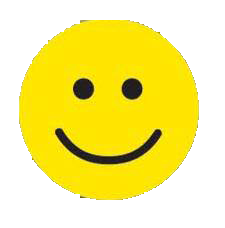 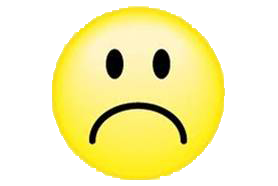 Hurra, wieder ein Stück weiter!
Vorherige Seite
C:\Users\Master\OneDrive\01 Übungsdateien\Am Anfang\Silbenübungen\Vorsilben - Verneinungen.pptx - Seite 22